о
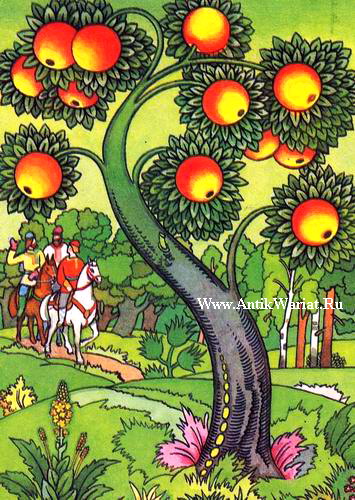 а
е
и
е
о
а
ужи
ежи
живот
тишина
машина
шило
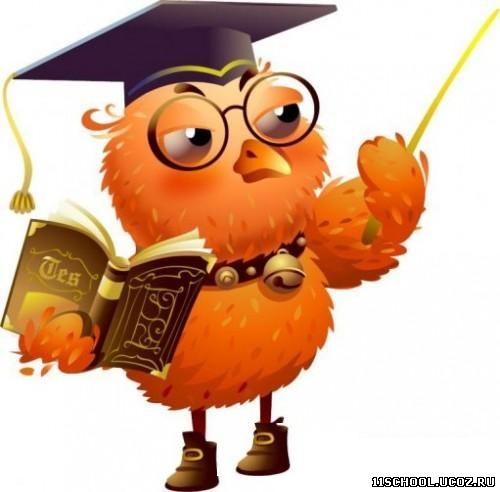 Тема урока:
Слова с 
сочетаниями 
жи-ши.
ш
ж
ы
ж
и
ш
ж
ш
и
ланды…
ры…ки
…раф
пру..на
мы…
камы…
Рыжая плутовка 

Из леса прибежала,

 Всех кур пересчитала.
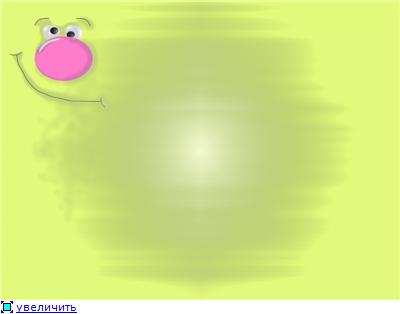 Дорогие ребята!
Очень просим
 выполнить задание, 
которое мы вам
 предлагаем.
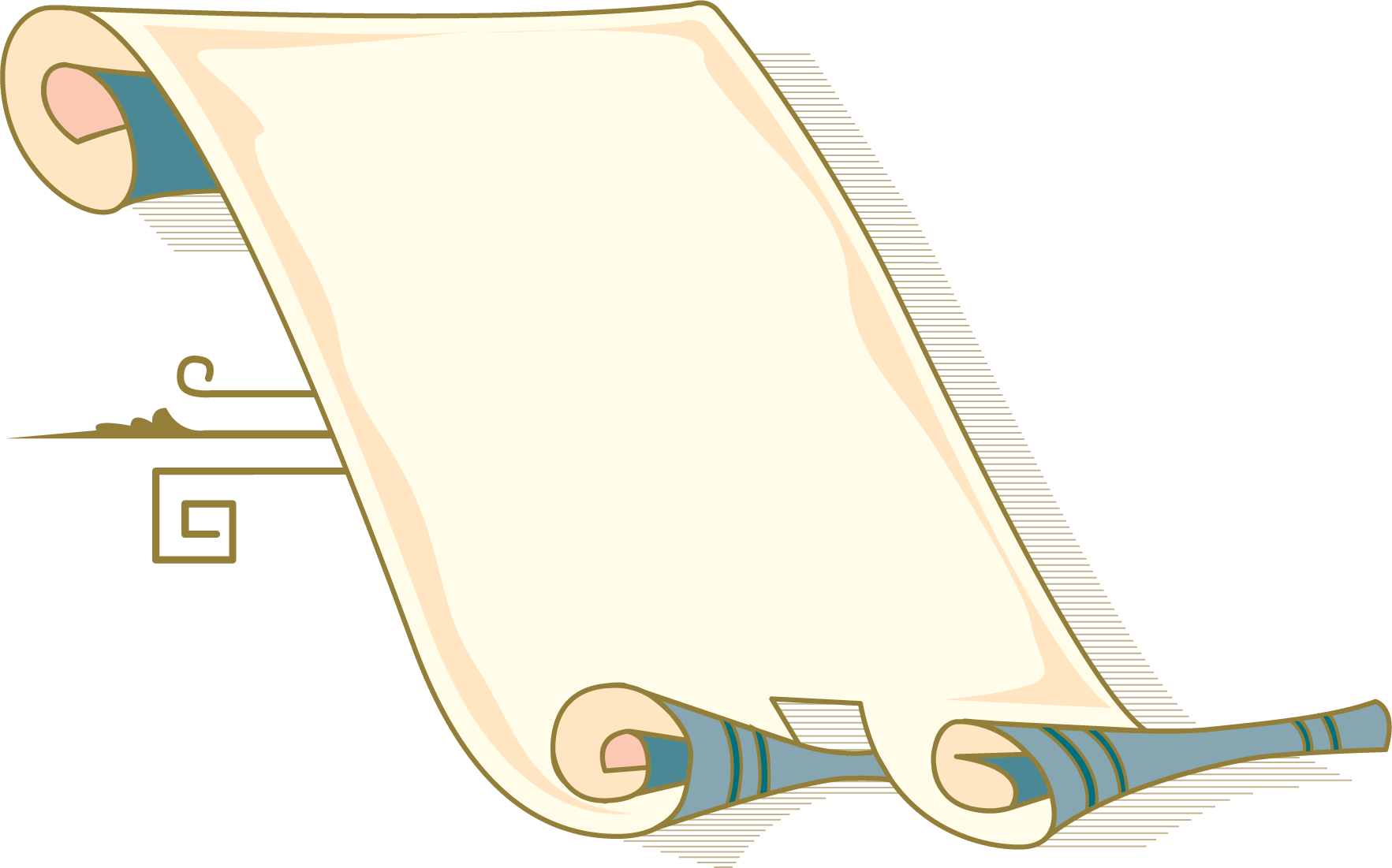 Лызнуть – улизнуть – скрыться.
«Лызнуть» – скользить по льду.
Я запомнил, что жи-ши …
Я запомнил почему жи-ши…
Я всегда буду правильно писать сочетания …